Reporting  Information to DEP: Electronic Reporting
Troy Smith
Division of Technical Services
MAINE DEPARTMENT OF ENVIRONMENTAL PROTECTION

Protecting Maine’s Air, Land and Water
Two Required Items
PFAS Sampling Event Report, cover sheet with attachments, send to DEP electronically within 2 business days after event is complete
Chain of Custody, separate one for each home
Results: EDD (Excel), Lab Report (PDF), Summary Table of Results.
Send Results to DEP electronically within 5 business days of receiving the laboratory report.  Project contact and edd.dep@maine.gov
Event Details of Note: Bullet list: change of contact information, no response, information or questions from homeowner, or problems with or reported by the homeowner(s)
(1) PFAS Sampling Event Report
Cover Sheet with several attachments
Separate CoC form for each homeowner
Separate CoC for Duplicates and Field Blanks
Residential filter sampling sheet for each system sampled
Table of locations sampled, dates and times of sampling
Map that shows sample locations using sample IDs on Chain of Custody
Table of updated homeowner-tenant contact information 
Any changes in address, names, phone, etc.
Contact communication log for contacting homeowners and tenants
List of dates and times, email, voice mail, phone conversation, letters
Two attempts to contact and a door knock, then email DEP contact and note on cover sheet
When DEP Requests Field Parameters
Field parameters for BE
pH, Temperature, specific conductance (SpC)
Record on bottom of Residential Filter Sampling Sheet, must be legible
Calibration documentation for pH and SpC must be reported to DEP for the field event and include:
Date, Time, Standard(s) used (i.e. for pH, 7 and 4 STU), and reading of the instrument after calibration
If it is a multiple day event, then it must be calibrated daily (MEDEP uses Hanna Pocket Testers)
EDDs must be accurate and complete
The EDD must include:
Correct EGAD Sequence Number
Project Name
Location Name
Sample matrix/type
Sample location
Sample collection method
Treatment status
Field parameters for BE must be added to EDD
Chain of Custody
Contractors are encouraged to adopt an electronic Chain of Custody Form to help populate the EDD correctly
MEDEP Alpha CoC is in Excel format is available for you to modify and use
May be able to arrange for laboratory to add information on CoC to the EDD
MEDEP CofC- front side
Chain of Custody- backside
Reporting: EDD Required Fields
Sample Matrix
Groundwater (GW)
Sample Locations
Before Filters (BE)
Between Filters (BT)
After Filters (AF)
After Softener (AS)
Sample Collection Method
Plumbing system (PST)
Reporting: EDD
Treatment Status
BE, the status is Not Treated (N), unless there is treatment present before the GAC filter
BT, the status is Treated (T)
AF, the status is Treated (T)
Analysis 
PFAS 537 MOD-28 compound list
Lab Report
Level II Report
Top Section
Chain of Custody
Client: Your Company
Contact Name: Your Company PM
Email: Your Company PM
Project Information: DEP will assign name
Project Number: DEP will provide the EGAD Number, must be in the EDD
Standard Turn-Around Time
(2) Reporting Results to DEP
Individual laboratory reports for each well/system sampled (PDF)
Associated Electronic Data Deliverable for each laboratory report in accordance with DEP website: https://www.maine.gov/dep/maps-data/egad/#es
Summary table of PFAS sum of 6 detections in before filter (BE), midpoint (MP), and after filter (AF) (Format on Next Slide)
Summary Table Format
Special DEP Requests
When/if DEP makes requests to conduct additional analyses (TOP Assay, TOC, Fe, etc.)
Include on a separate Chain of Custody
Explain in Trip Report
Note in comments section of table
Recap: Two Items
PFAS Sampling Event Report, cover sheet with attachments, send to DEP electronically within 2 business days after event is complete
Chain of Custody, separate one for each home
Results: EDD (Excel), Lab Report (PDF), Summary Table of Results.
Send Results to DEP electronically within 5 business days of receiving the laboratory report.  Project contact and edd.dep@maine.gov
Troy SmithHydrogeology Unit ManagerTroy.T.Smith@maine.gov
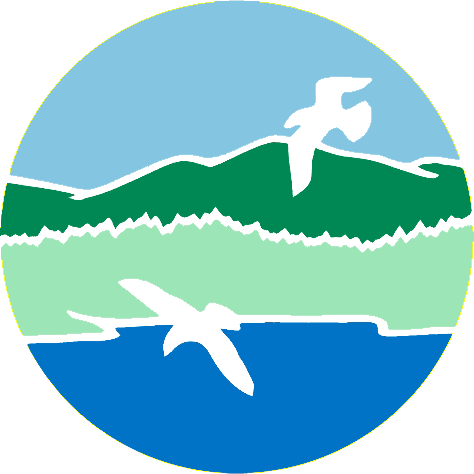